Contraction Algorithm
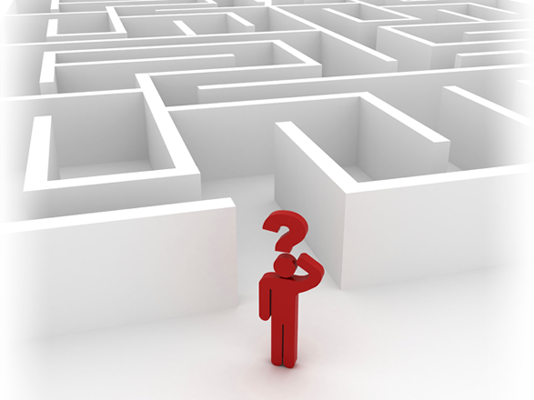 The Algorithm
Design and Analysis of Algorithms I
The Minimum Cut Problem
Random Contraction Algorithm
Example
Example (con’d)